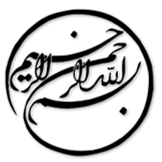 تشخیص تصویر هوش مصنوعی براساس الگوریتم لبه یادگیری عمیق 5G آندوسکوپی گوارشی در ساخت و ساز پزشکی
دانشجو:
استاد:
سال تحصیلی:
نام درس:
فصل اول: مقدمه

پزشکی هوشمند یکی از مباحث داغ جدید است که یک موضوع بین رشته ای است که علم زندگی و علم اطلاعات را با یکدیگر ادغام می کند. موضوع اصلی در پزشکی هوشمند، مدیریت هویت بیماران از طریق IOT و فناوری حسگر و تشکیل پروفایل برای بیماران در سیستم های اطلاعات بیمارستان است. 
امروزه از تشخیص تصویر هوش مصنوعی برای تصویربرداری پزشکی بیماری و درمان دارویی استفاده می شود. Buch V پیشنهاد کرد که از پپتیدهای هدف از طریق توموگرافی هوشمند پزشکی بدن انسان برای مشاهده حلقه سازی پپتیدها استفاده شود که در محیط ردوکس ناپایدار است و باعث پیچیده شدن مراحل سنتز می شود. بن یو معتقد است که پزشکی هوشمند فعلی را باید همان پزشکی یا طب هوشمند نامید. اف چیاریوتی درباره درمان هوشمند پزشکی از بیماری های روده یک تفسیر و تحلیل جدید ارائه داد تا بتواند بیماری های روده را کنترل و پیشگیری کند.
1/19
فصل اول
مقدمه
1
رابرت او معتقد است که برای درک درمان پزشکی هوشمند فشار خون می توانیم پزشکی چینی سنتی و پزشکی غربی را ترکیب کنیم. با پیشرفت فناوری IOT، فناوری زیربنایی شبکه حسگر بی سیم در زمینه زیست شناسی و پزشکی هوشمند نیز مورد توجه دانشگاهیان، صنعت و ادارات دولتی قرار گرفته است. 
در این مقاله از تشخیص تصویر هوشمند مصنوعی استفاده می کنیم تا با استفاده از الگوریتم لبه یادگیری عمیق 5G درباره انواع بیماری ها قضاوت کنیم. از روش حلقه زایی OPA برای تهیه پروب تشخیص تصویر هوش مصنوعی فلورسنت در دمای اتاق استفاده می کنیم. با استفاده از پروب تشخیص تصویر هوش مصنوعی فلورسنت، تصویری از بیمار بدست می آید و تشخیص رگ های خونی با روش تشخیص تصویر هوش مصنوعی ادغام می شود. تجزیه تصویر و استرخاج وِگزی از تشخیص تصویر هوش مصنوعی انجام می شود و با توجه به نتایح تشخیص هدف تصویر، بیماری تشخیص داده می شود.
2/19
فصل اول
مقدمه
1
فصل دوم: تشخیص تصویر هوش مصنوعی و الگوریتم لبه یادگیری عمیق 5G

برای تشخیص و درمان بیماری های روده ای، توموگرافی پزشکی هوشمند بدن انسان الویت دارد.  در این روش هوا را به مجرای روده تزریق می کنند. در روش کلونوسکوپی انتقال آب، زمان بیشتری نیاز است تا آب وارد مجرای روده شود و نرخ تشخیص ضایعات از روش تزریق هوا بهتر است. پروب تشخیص تصویر هوش مصنوعی با هدف کلاژن جدید OPA براساس n توالی پپتیدی روش چرخه سازی OPA می تواند حالت تک زنجیره ای را حفظ کند و می تواند کلاژن پاتولوژیک را در بافت های مختلف همبند شناسایی کند. برای CTP فام از قبل گرم نشده، صفحه چاهک تنها توسط کلاژن دناتوره شده پوشش داده می شود که نشان می دهد که CTP فام می تواند بدون گرم کردن، کلاژن دناتوره شده را متصل کند. فام CTP می تواند وضعیت تک رشته ای را حفظ کند و کلاژن پاتولوژیک را بدون هیچ گونه پیش درمانی تشخیص بدهد.
3/19
فصل دوم
تشخیص تصویر هوش مصنوعی و الگوریتم لبه یادگیری عمیق 5G
2
1
لطفا توجه داشته باشيد
که اين فايل تنها بخشی از محصول بوده و صرفا جهت معرفی محصول ميباشد
برای خريداری و دانلود فايل کامل مقاله به زبان فارسی
با فرمت پاورپوينت (با قابليت ويرايش(
اينجا کليک نماييد.
فروشگاه اينترنتی ايران عرضه www.iranarze.ir
5
4
3
2
1